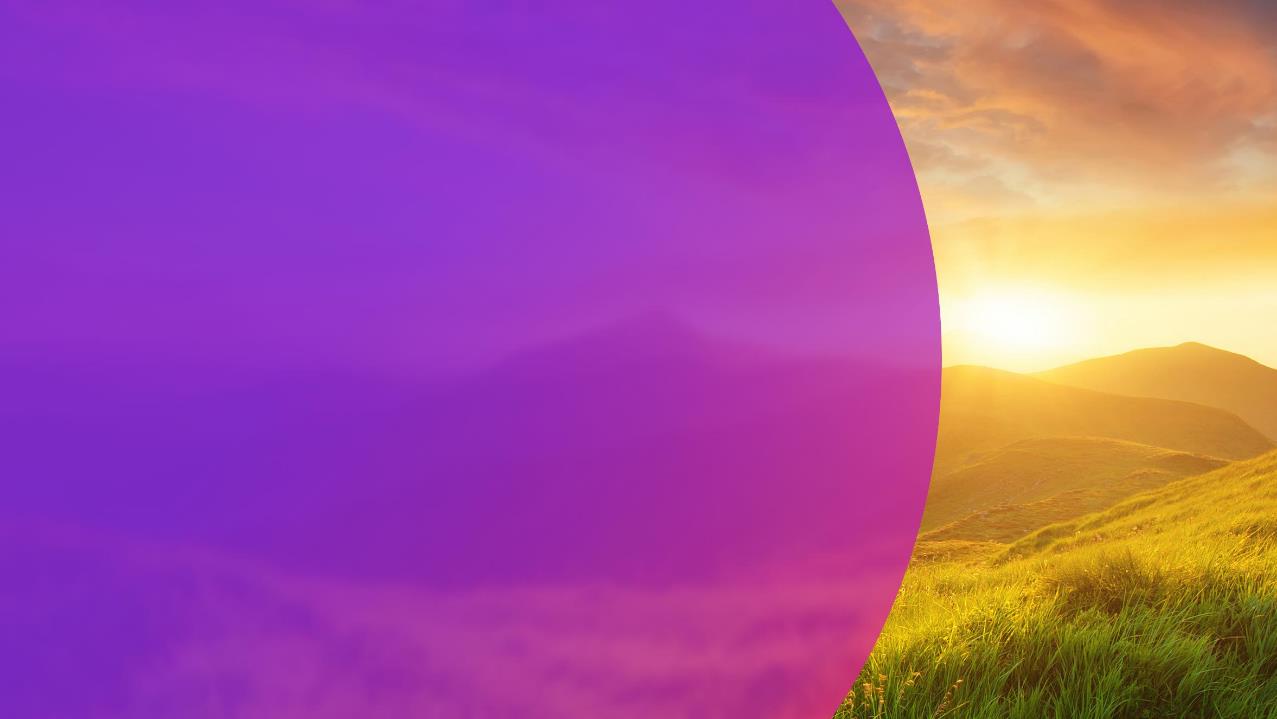 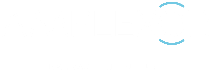 Valodas skaidrības problēmas un risinājumi
AMPLEXOR Latvia pieredze darbā ar ES dokumentiem 
2020. GADA NOVEMBRIS
[Speaker Notes: Presentation Title – graphic option]
AMPLEXOR grupa
2
TULKOTĀJI UN REDAKTORI
Darbs ar ES iestāžu dokumentu tulkojumiem latviešu valodā
3
KĻŪDU TIPI
Eiropas Parlaments
TERM - Terminology			
MIS - Mistranslation			
OM - Omission			
ADD - Addition			
GR - Grammar			
PT - Punctuation			
SP - Spelling			
CL - General Style (Clarity)			
REF - Job-specific Style (References)			
PRES – Presentation
4
KĻŪDU TIPI
Eiropas Komisija
Nepietiekama izteiksmes skaidrība, nepiemērots valodas stils

Neveikli izteikumi, liekvārdība

Grūti uztverams teksts

Neatbilstība valodas stilam (lietišķajam, publicistikas, juridiskajam utt.)

Kļūdaini veidotas vārdkopas

Neskaidra informācijas organizācija teikumā (loģiskais uzsvars, sasaiste utt.)
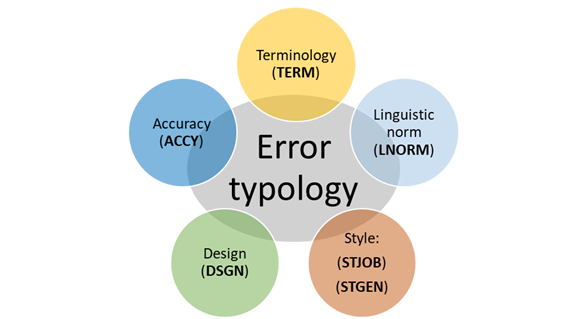 5
KĻŪDU TIPI
EK dokumentu tulkojumi, 2 mēneši
6
APTAUJA
7
Kādi šķēršļi apgrūtina tulkojuma skaidrības, saprotamības, labskanības nodrošināšanu?
Nekvalitatīvs oriģinālteksts: neskaidri teikumi un kļūdas (79 %)

Oriģinālvalodas izteiksmes nekonkrētība (75 %)

Konteksta vai atsauces materiāla trūkums (63 %)
8
PIEMĒRI
Nekvalitatīvs/neskaidrs oriģinālteksts
This means that the private sector will require higher review streams to offset these costs. 
[domāts revenue]


considers that the mandatory revision of the MFF is an unquestionable opportunity to address the lake flexibility and the scarcity of EU resources
 
[domāts lack of flexibility]
9
PIEMĒRI
Nekvalitatīvs/neskaidrs oriģinālteksts
Teksta autors nepareizi, neprecīzi lietojis terminus
Valoda, kurā sagatavots teksts, nav autora dzimtā valoda
Tulkojums jāveic no starpniekvalodas
10
PIEMĒRI
Oriģinālvalodas izteiksmes nekonkrētība
Final conformity factors were presented by the Commission as necessary

Komisija pēc vajadzības ierosināja gala atbilstības koeficientus
Komisija kā vajadzīgus ierosināja gala atbilstības koeficientus


Iran Serious Human Rights Violations Regulation

Irānas smagu cilvēktiesību pārkāpumu regula
Regula par smagiem cilvēktiesību pārkāpumiem Irānā
11
PIEMĒRI
Konteksta vai atsauces materiāla trūkums
Tulkojamais teksts ir īss, trūkst plašākas informācijas
Nav pieejami saistītie dokumenti
12
Kādi šķēršļi apgrūtina tulkojuma skaidrības, saprotamības, labskanības nodrošināšanu?
Laika trūkums (54 %)

Mašīntulkošanas izmantošana (25 %)

Grūti tulkojamas vārdu spēles, humors, asprātības oriģināltekstā (13 %)

Tekstos ieviesti jaunvārdi avota valodā abstraktiem jēdzieniem
13